UNIT 4

FOOD
Today is Tuesday
19 / 5 / 1436
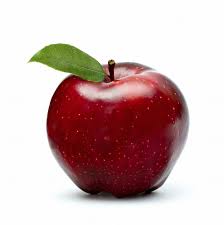 Apple
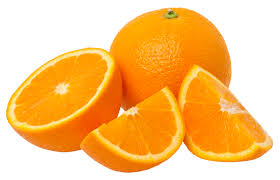 Orange
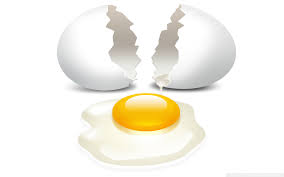 Egg
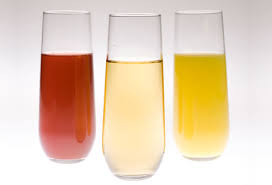 Juice
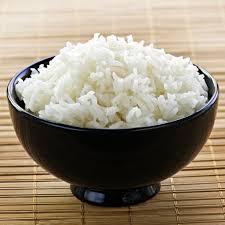 Rice
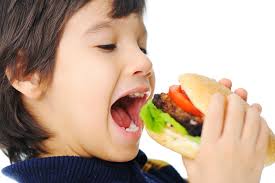 eat
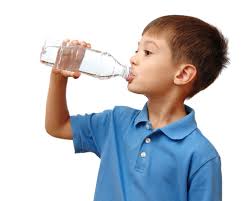 drink
Villa
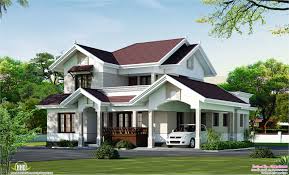 WINDOW
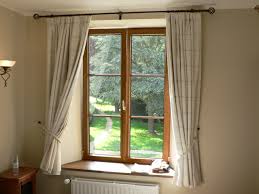 X-ray
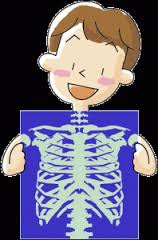 How many apples ?
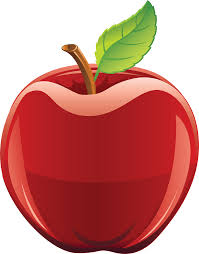 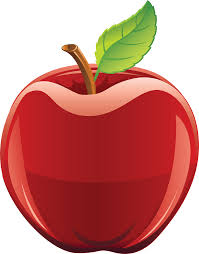 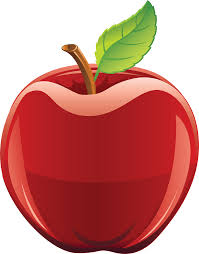 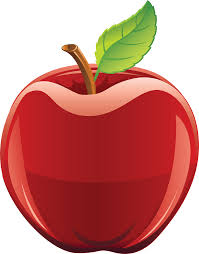 HOMEWORK
Page 70 - 71